Mesa-Redonda 2: Qualidade da Água e Laboratórios
Qualidade da Água para Consumo Humano: alterações de gosto e odor, controle analítico e operacional
Marcelo Gil Faccin – Diretor de Tratamento e Meio Ambiente
Departamento Municipal de Água e Esgotos de Porto Alegre/RS
No “mundo ideal”, a 
água potável é:
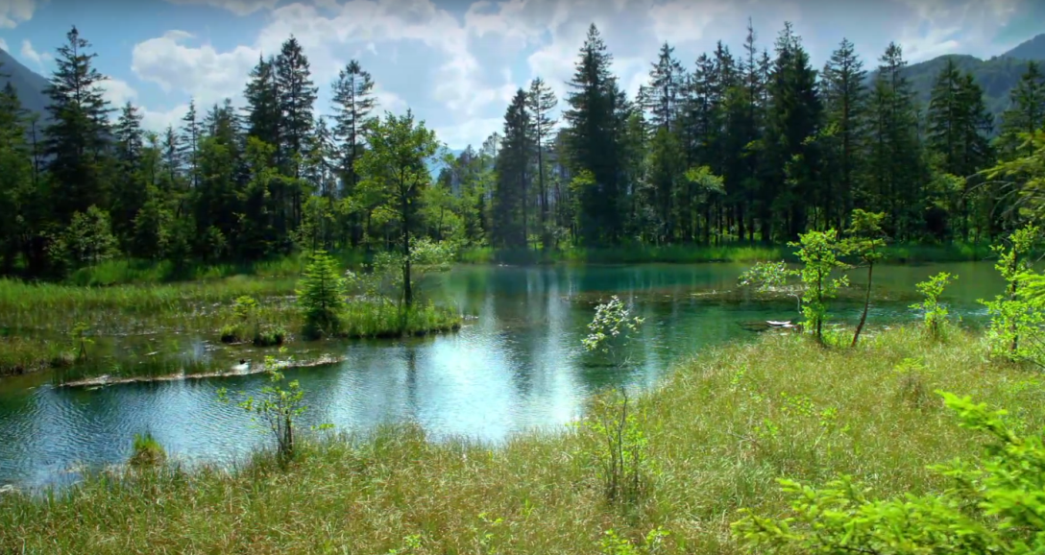 Insípida
Inodora
Incolor!
https://www.youtube.com/watch?v=RNIOFxQiWfs
M-Wasser - Das Münchner Trinkwasser aus dem bayerischen Voralpenland
Já no “mundo real”...
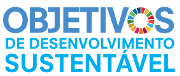 https://nacoesunidas.org/unicef-lanca-plano-preventivo-contra-diarreia-e-colera-entre-refugiados-rohingya-em-bangladesh/
https://nacoesunidas.org/onu-e-parceiros-se-comprometem-a-reduzir-mortes-por-colera-em-90-ate-2030/
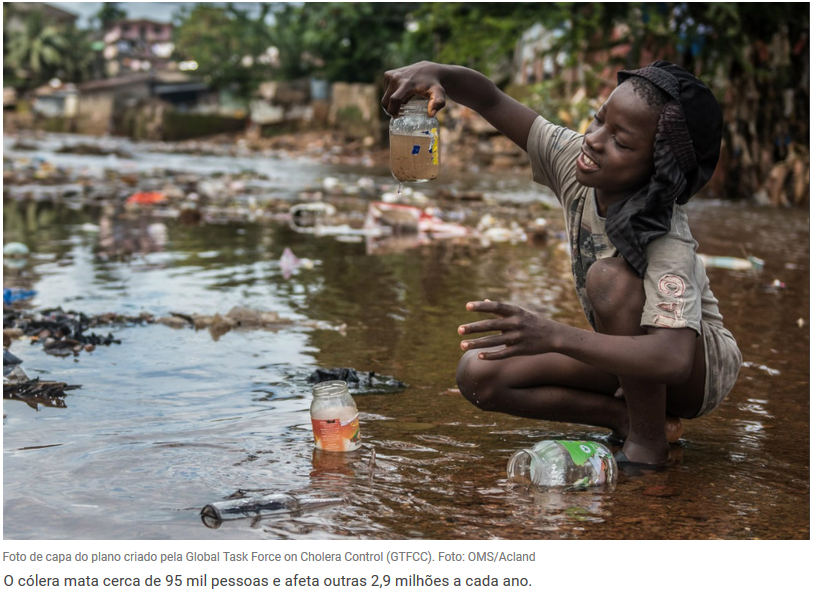 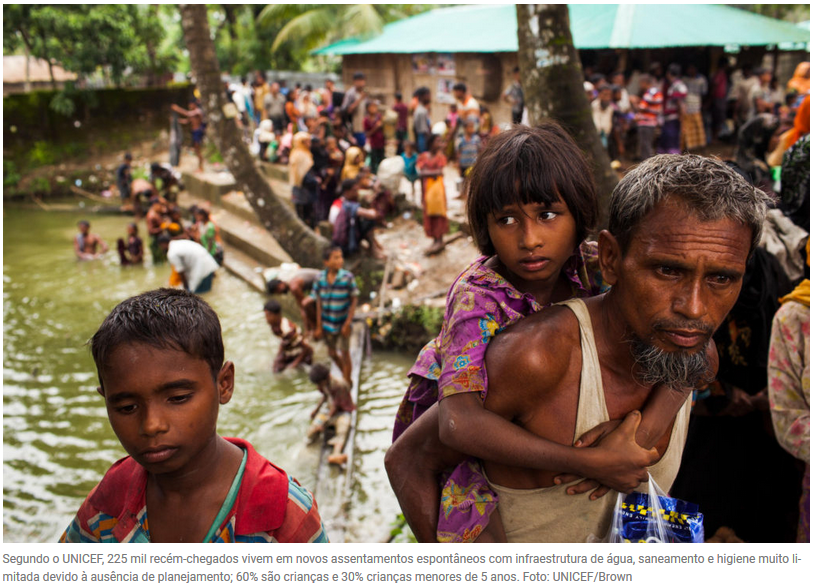 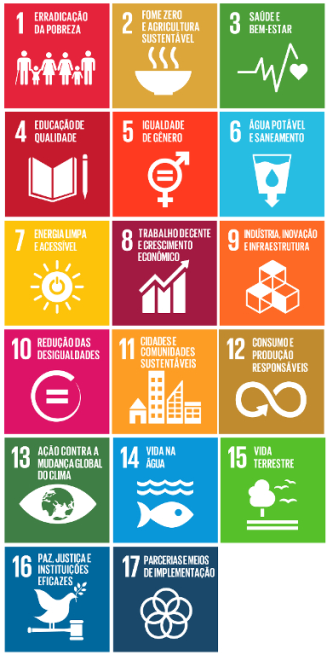 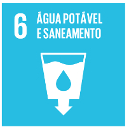 Departamento Municipal de Água e Esgotos
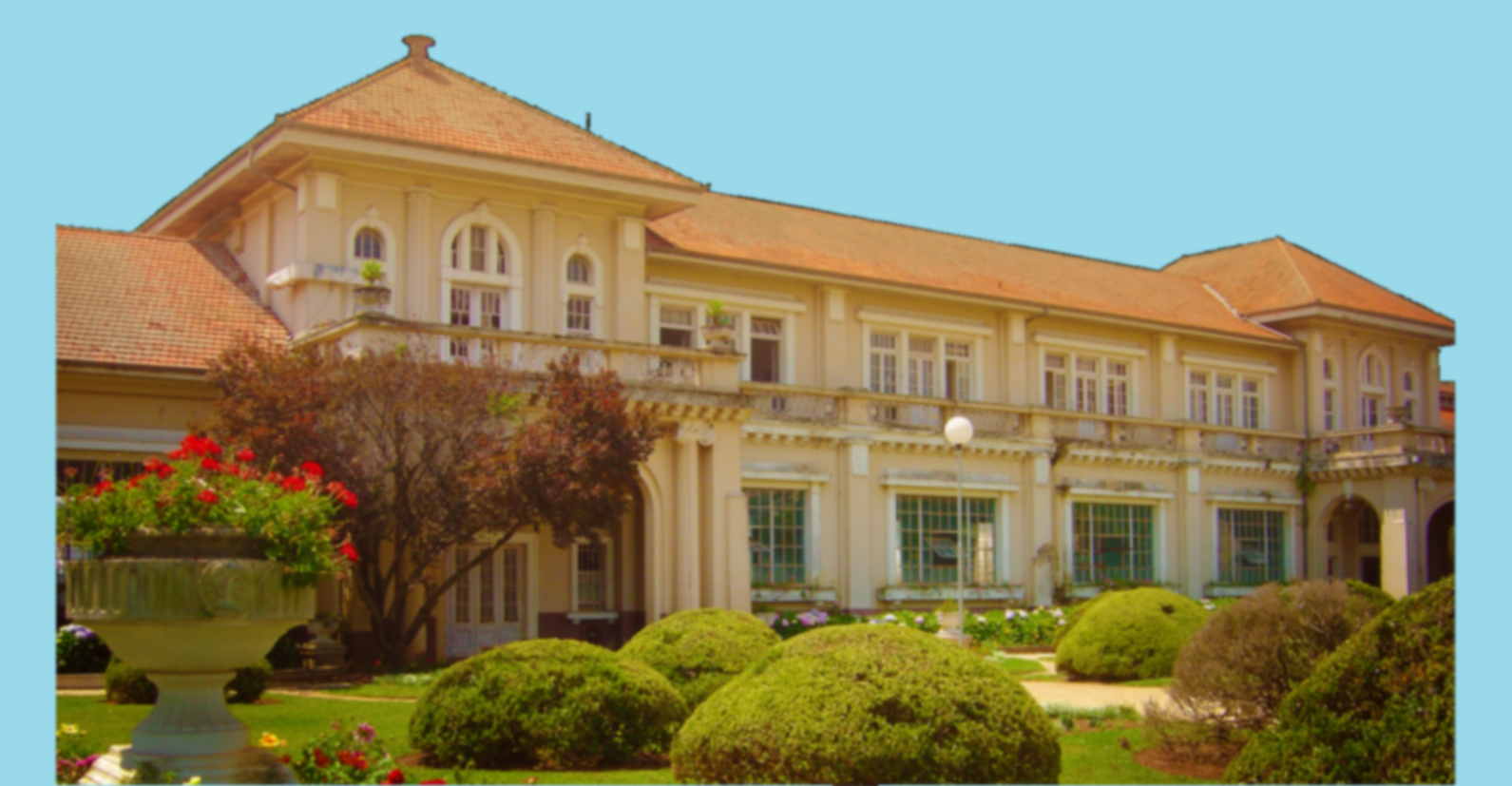 Autarquia da Prefeitura de Porto Alegre/RS
Força de Trabalho (2018): 1.787 servidores
Total Receita (2018): R$ 586 milhões
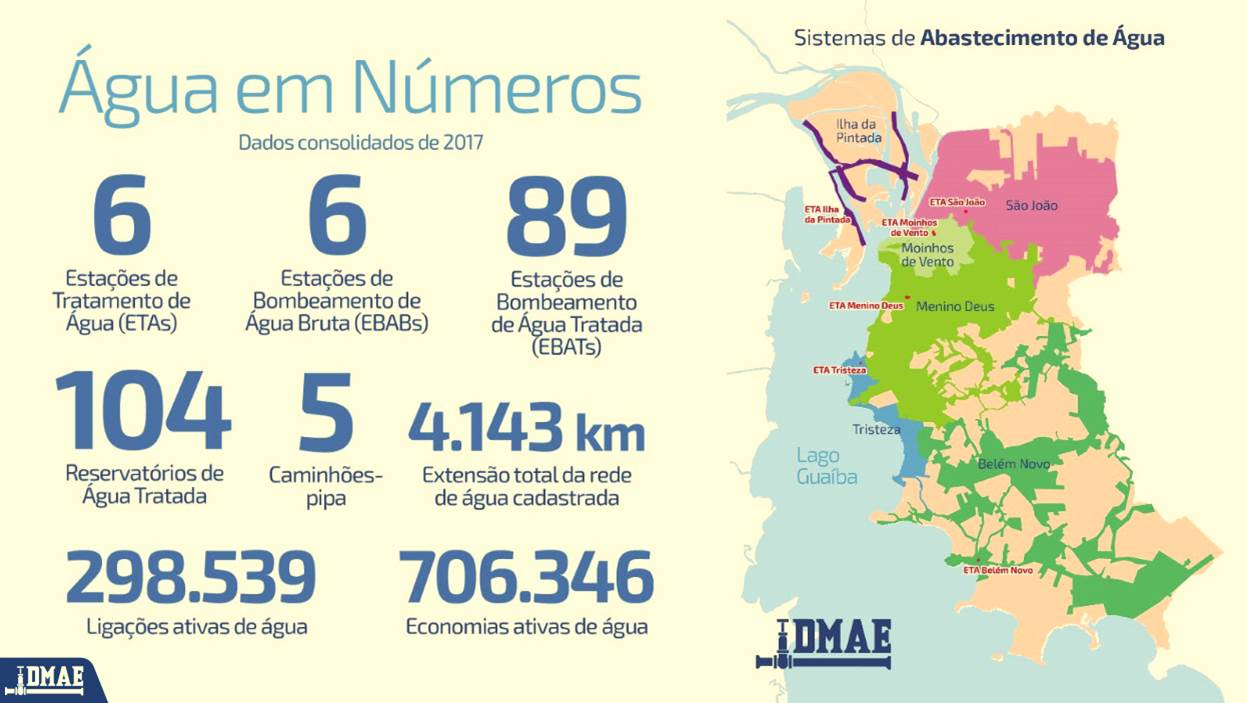 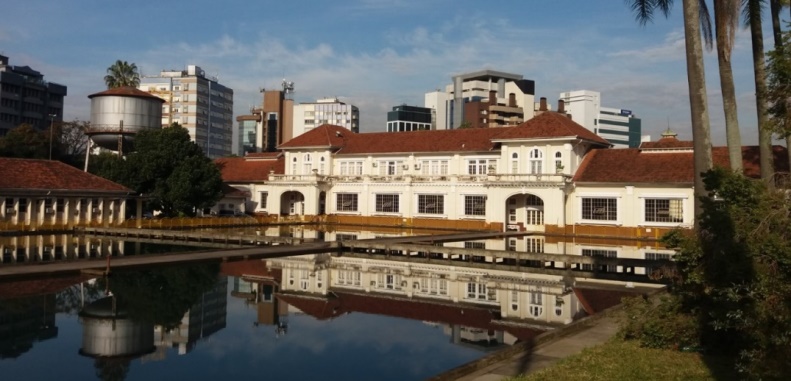 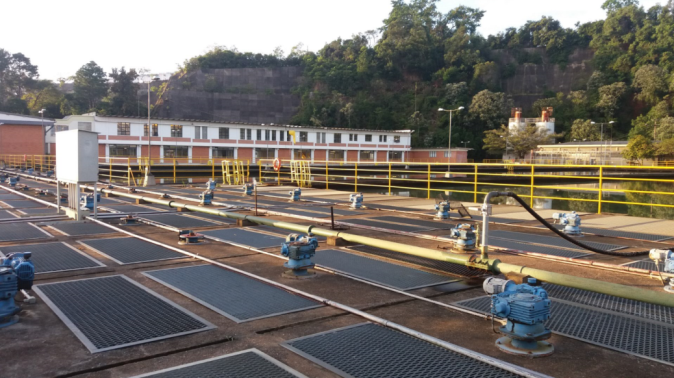 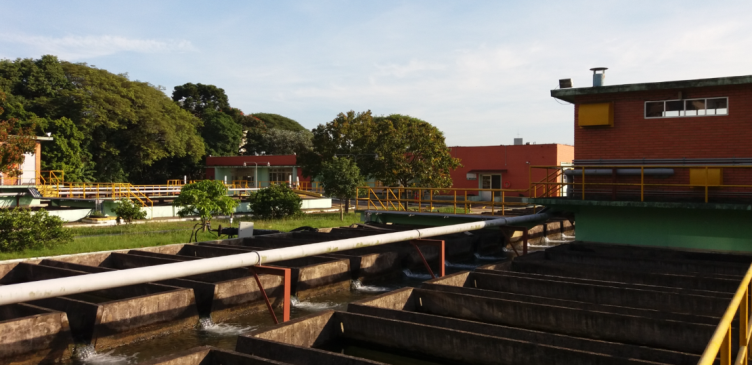 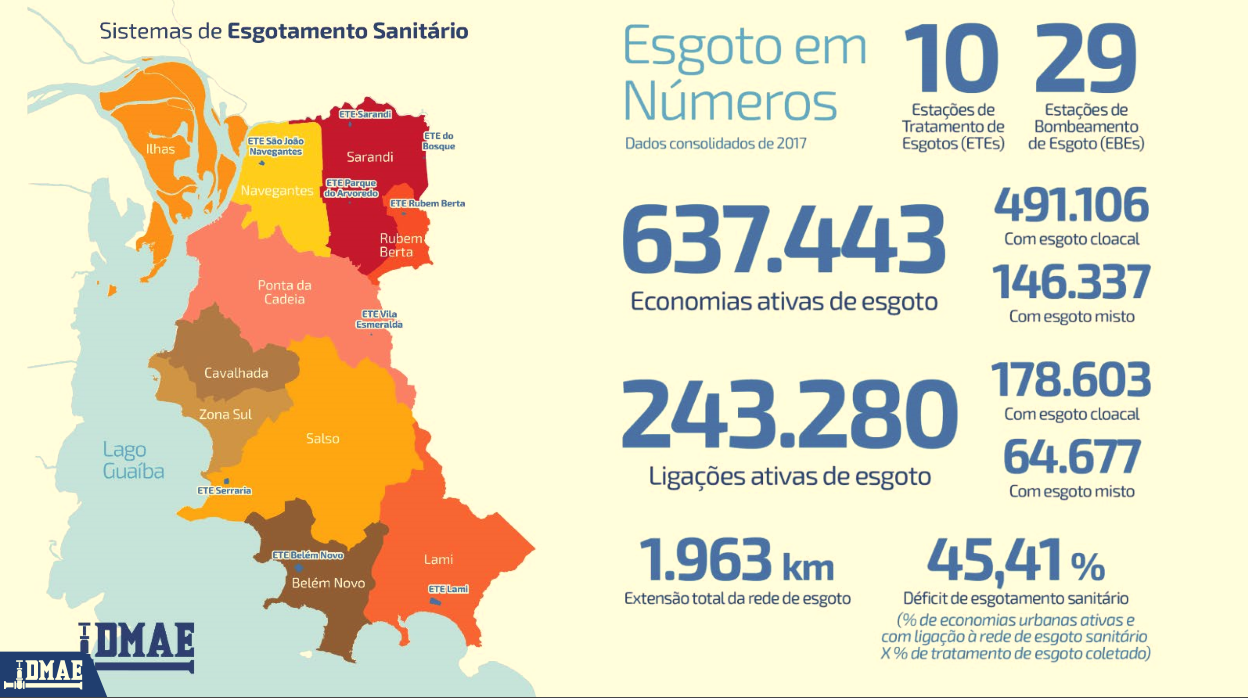 DBO removida: 9.385 toneladas em 2017
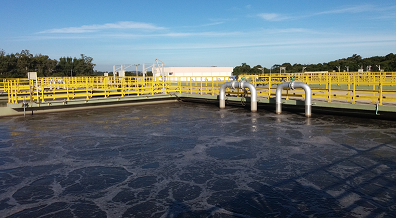 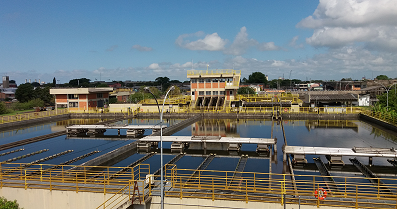 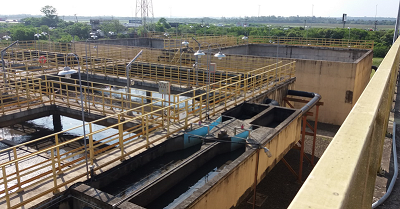 O Lago Guaíba
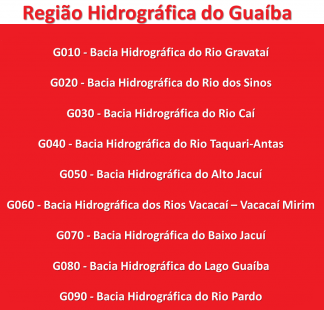 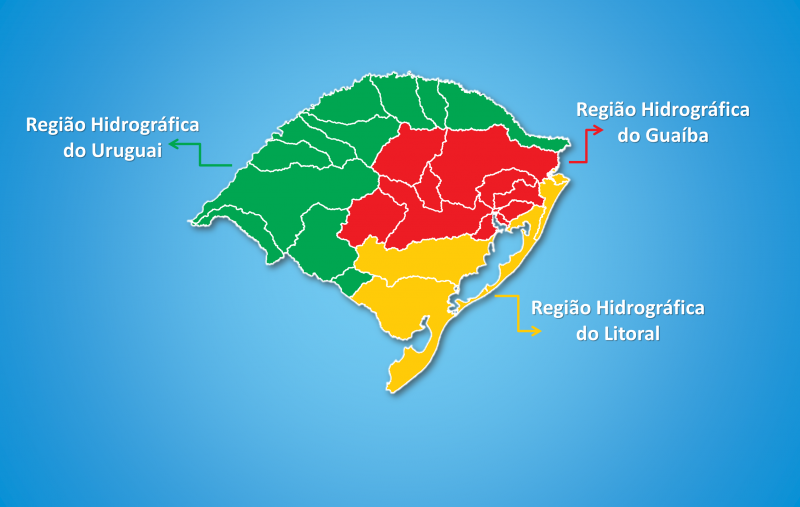 http://www.sema.rs.gov.br/bacias-hidrograficas
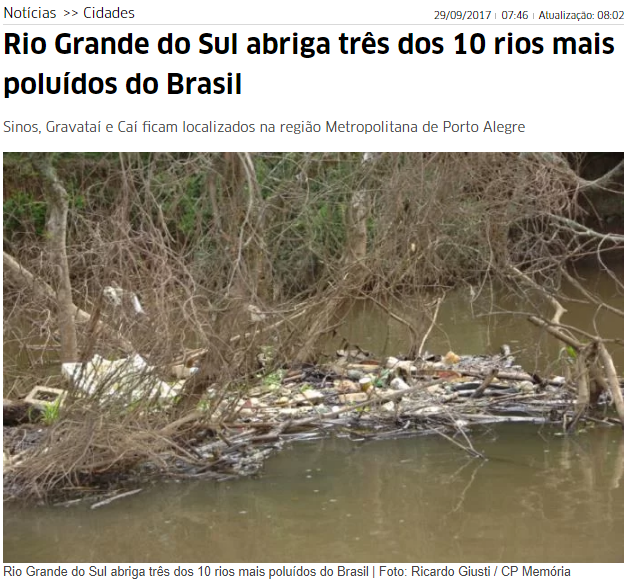 http://www2.correiodopovo.com.br/Noticias/Cidades/2017/09/629906/Rio-Grande-do-Sul-abriga-tres-dos-10-rios-mais-poluidos-do-Brasil-
Porto Alegre, Setembro de 2017.
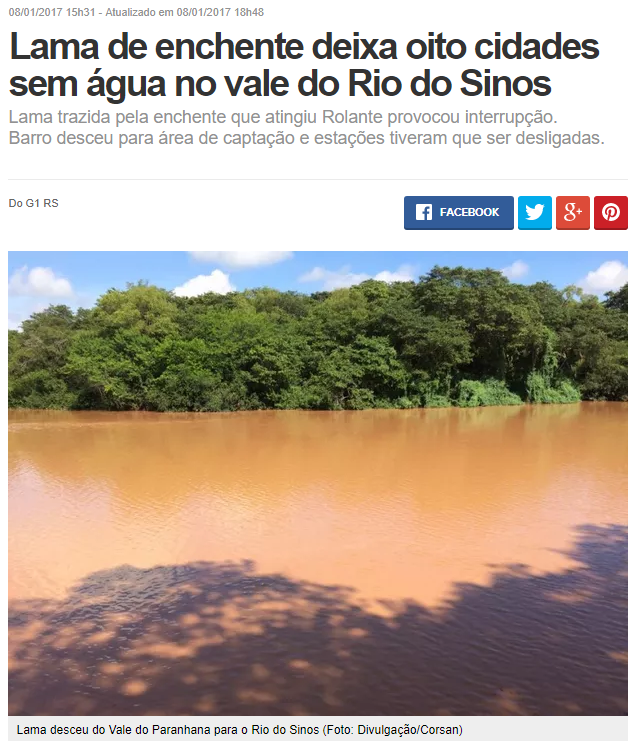 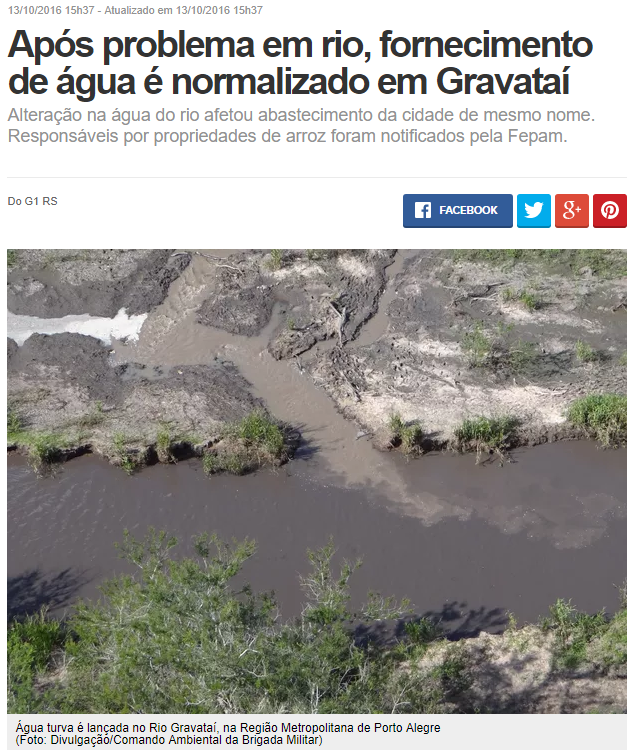 http://g1.globo.com/rs/rio-grande-do-sul/noticia/2017/01/lama-de-enchente-deixa-oito-cidades-sem-agua-no-vale-do-rio-do-sinos.html
Enchente em Janeiro de 2017.
http://g1.globo.com/rs/rio-grande-do-sul/noticia/2016/10/apos-problema-em-rio-fornecimento-de-agua-e-normalizado-em-gravatai.html
Atividade Agrícola em Outubro de 2016.
http://novohamburgo.org/site/noticias/pelo-estado/pela-regiao-pelo-estado/2012/02/01/racionamento-nivel-do-rio-dos-sinos-chega-a-limite-estabelecido-em-sao-leopoldo/
Estiagem em Fevereiro de 2012.
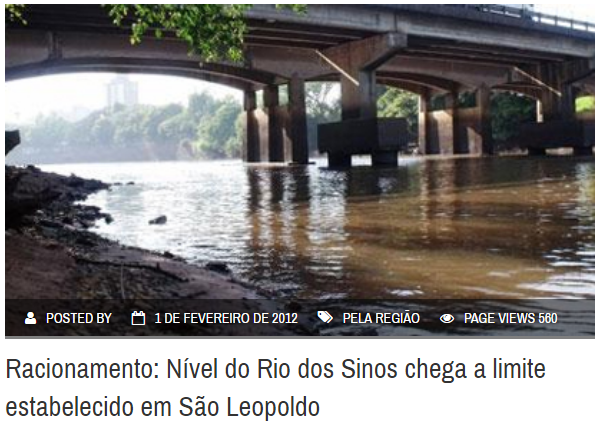 http://www.popa.com.br/imagens/paisagens/guaiba_verde.htm
Proliferação de algas. Lago Guaíba, Março de 2004.
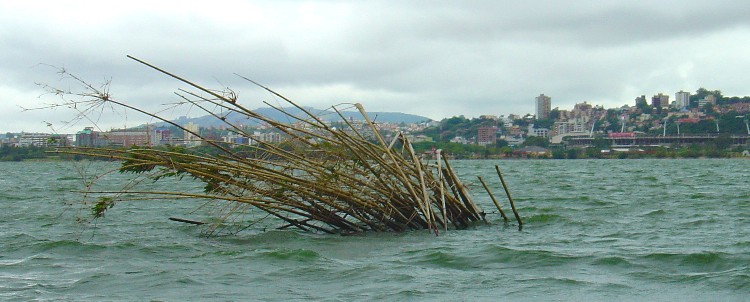 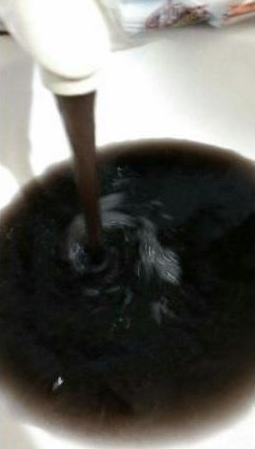 https://gauchazh.clicrbs.com.br/geral/noticia/2016/12/nao-falta-estrutura-foram-problemas-acidentais-diz-diretor-da-corsan-sobre-falta-de-agua-8932320.html
Arraste de Partículas após Manobras de Redes de Água. 
Gravataí, Dezembro de 2016.
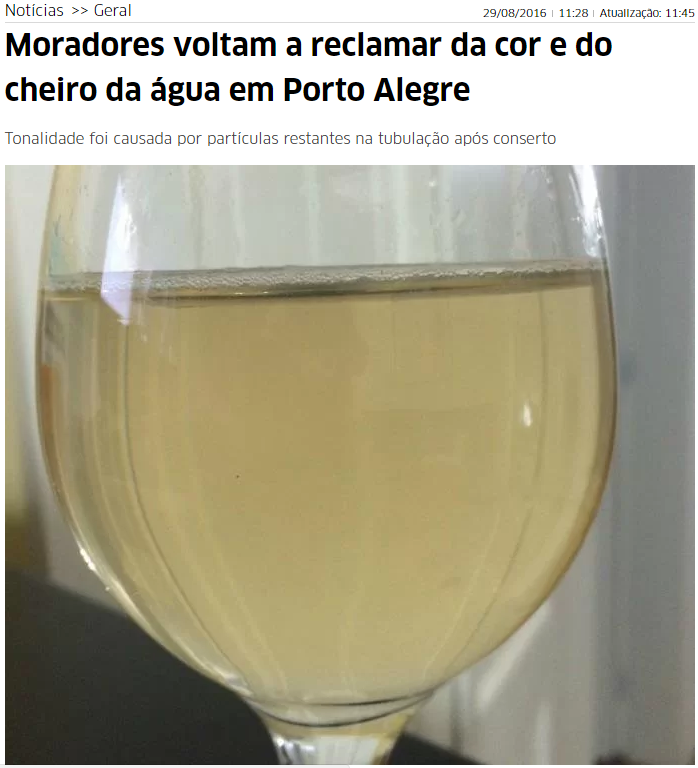 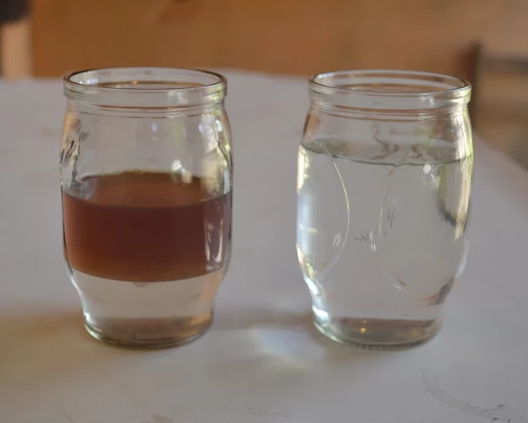 http://g1.globo.com/ap/amapa/noticia/2014/01/ligava-torneira-e-saia-oleo-ao-inves-de-agua-diz-morador-do-amapa.html
Contaminação por Óleo Diesel em Poços Rasos. 
Macapá, Janeiro de 2014.
http://www.correiodopovo.com.br/Noticias/Geral/2016/8/596329/Moradores-voltam-a-reclamar-da-cor-e-do-cheiro-da-agua-em-Porto-Alegre
Porto Alegre, Agosto de 2016.
Legislação Qualidade Água Consumo Humano
Portaria nº 56, de 14 de março de 1977;
Portaria nº 36, de 19 de janeiro de 1990;
Portaria nº 1469, de 29 de dezembro de 2000;
Portaria n° 518, de 25 de março de 2004;
Portaria nº 2914, de 12 de dezembro de 2011;
Portaria de Consolidação nº 5, de 03 de outubro de 2017 (Anexo XX).
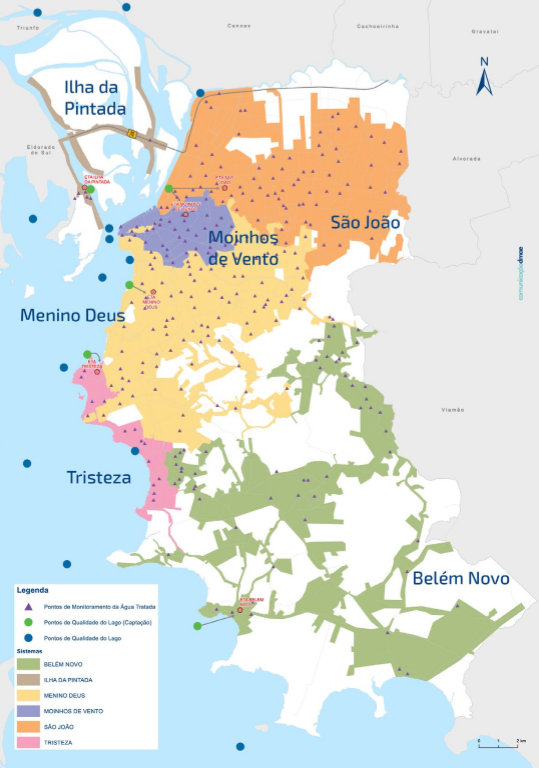 5 captações
4 foz dos rios
7 canal e margens
Mais de 5 mil análises (2018)

6 Estações de Tratamento
346 pontos no Município
Mais de 900 coletas mensais
1 milhão análises (2018)
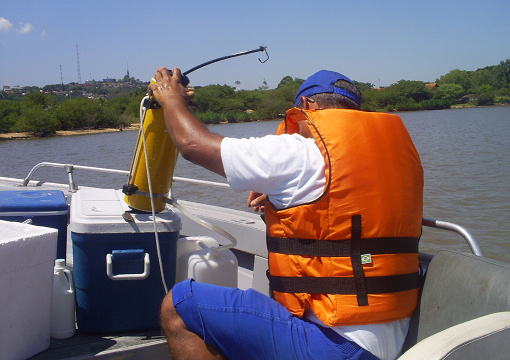 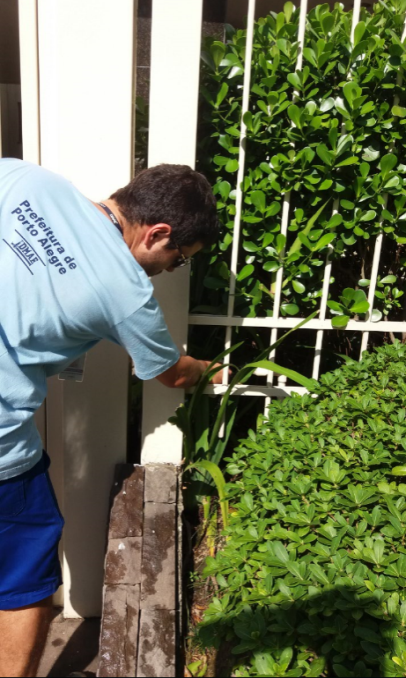 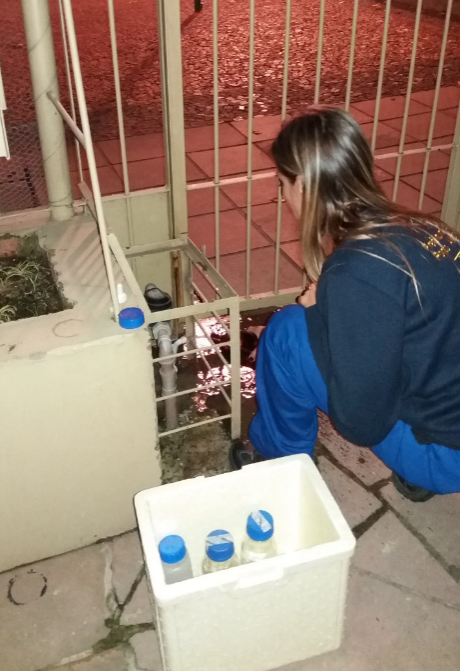 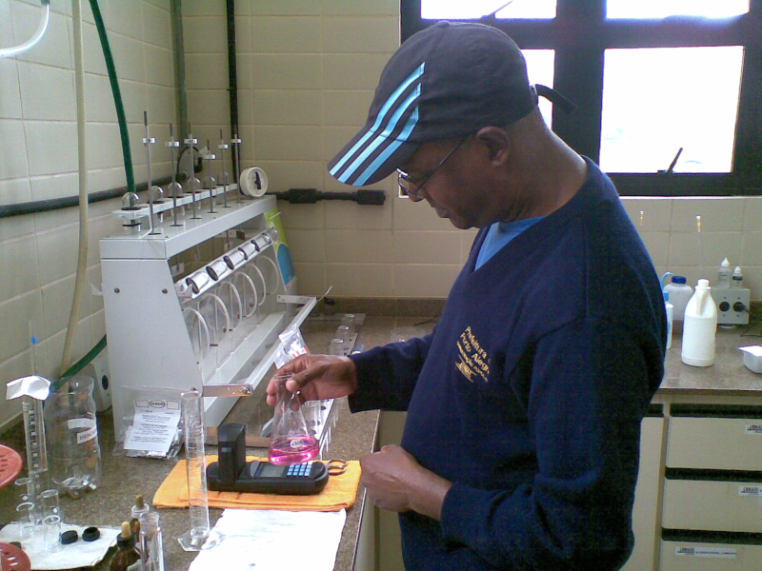 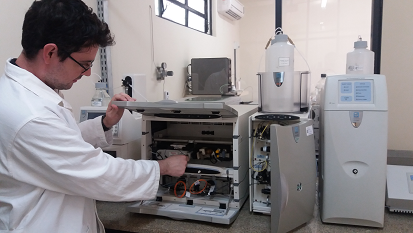 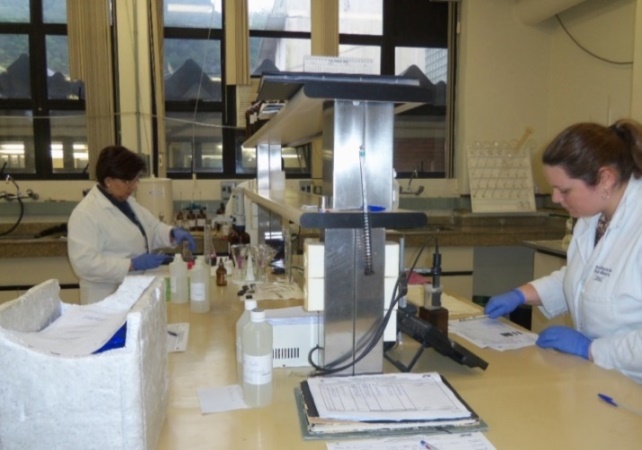 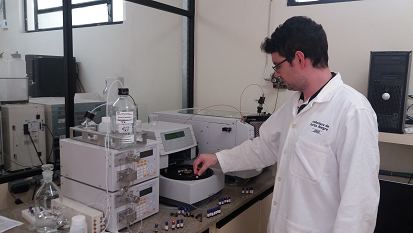 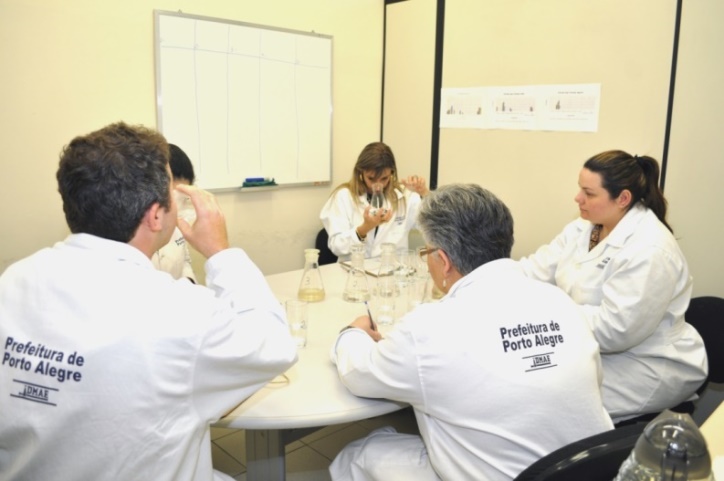 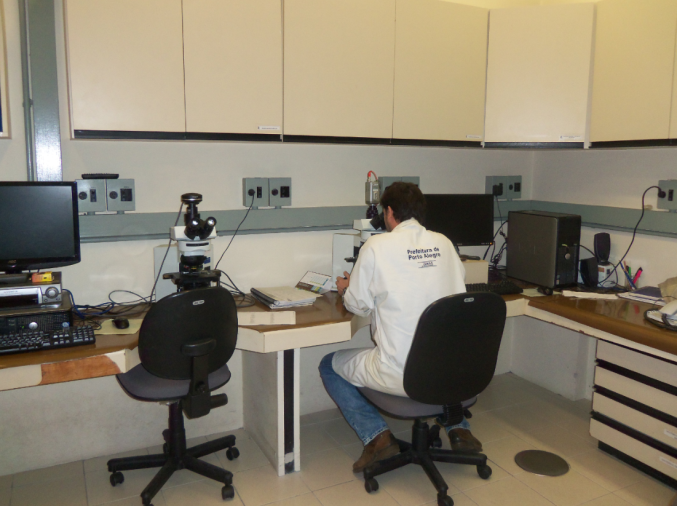 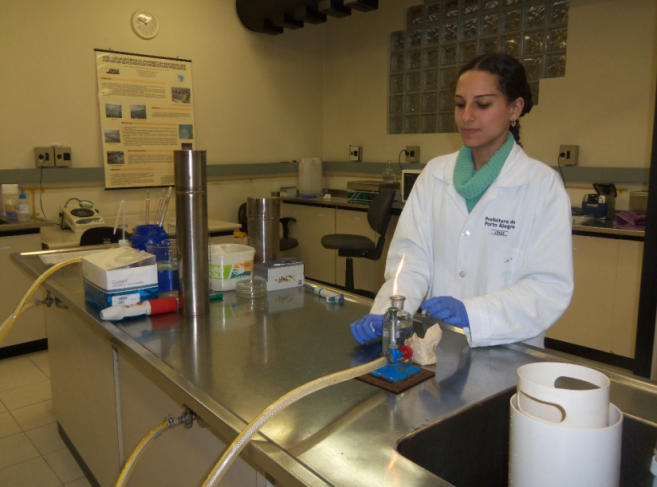 O Dmae monitora regularmente:
    98 parâmetros 5/2017/MS
    46 parâmetros 320/2014/SES
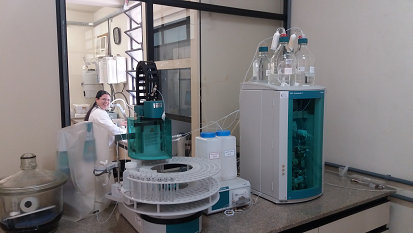 Segurança da Água para Consumo Humano
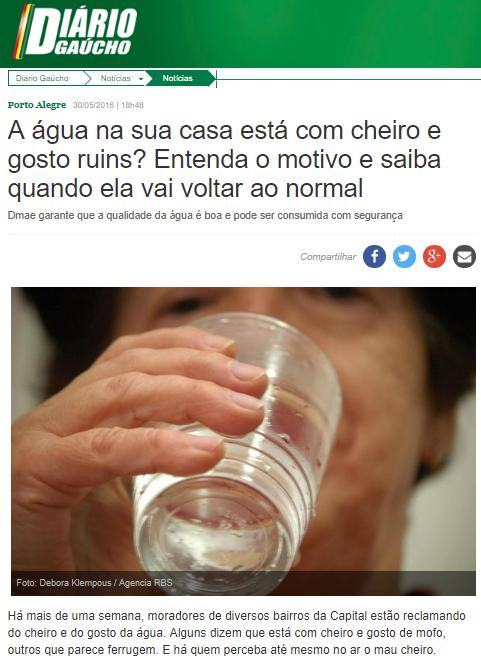 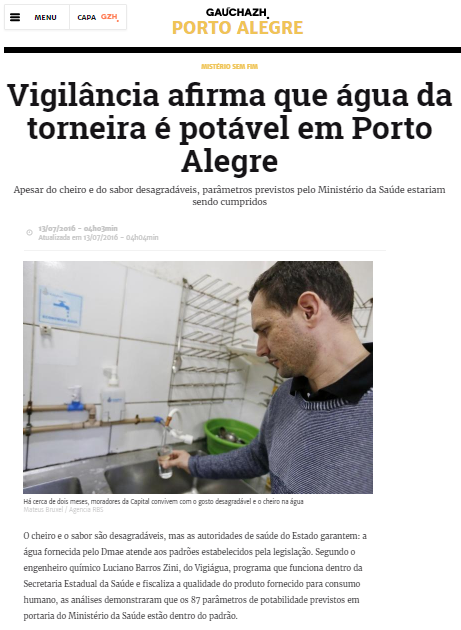 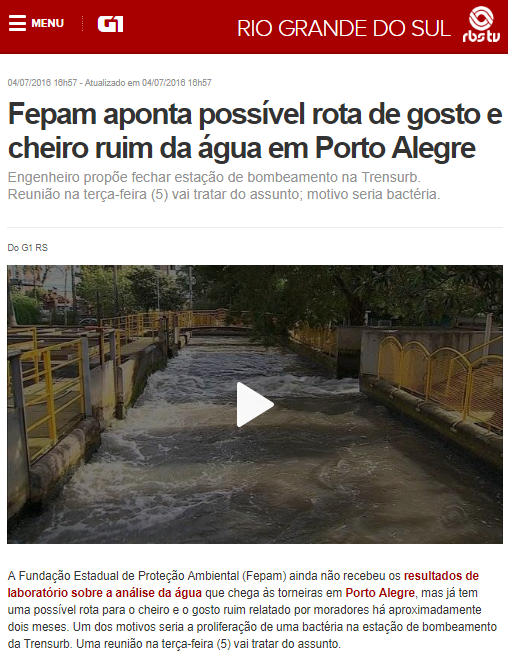 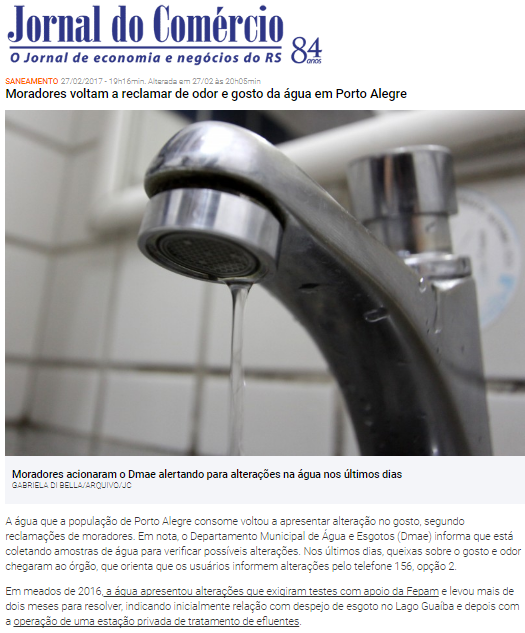 http://diariogaucho.clicrbs.com.br/rs/dia-a-dia/noticia/2016/05/a-agua-na-sua-casa-esta-com-cheiro-e-gosto-ruins-entenda-o-motivo-e-saiba-quando-ela-vai-voltar-ao-normal-5821011.html
Maio de 2016.
https://gauchazh.clicrbs.com.br/porto-alegre/noticia/2016/07/vigilancia-afirma-que-agua-da-torneira-e-potavel-em-porto-alegre-6571345.html
Julho de 2016.
http://g1.globo.com/rs/rio-grande-do-sul/noticia/2016/07/fepam-aponta-possivel-rota-de-gosto-e-cheiro-ruim-da-agua-em-porto-alegre.html
Julho de 2016.
http://jcrs.uol.com.br/_conteudo/2017/02/geral/549128-moradores-voltam-a-reclamar-de-odor-e-gosto-da-agua-em-porto-alegre.html
Fevereiro de 2017.
Cadastro Técnico
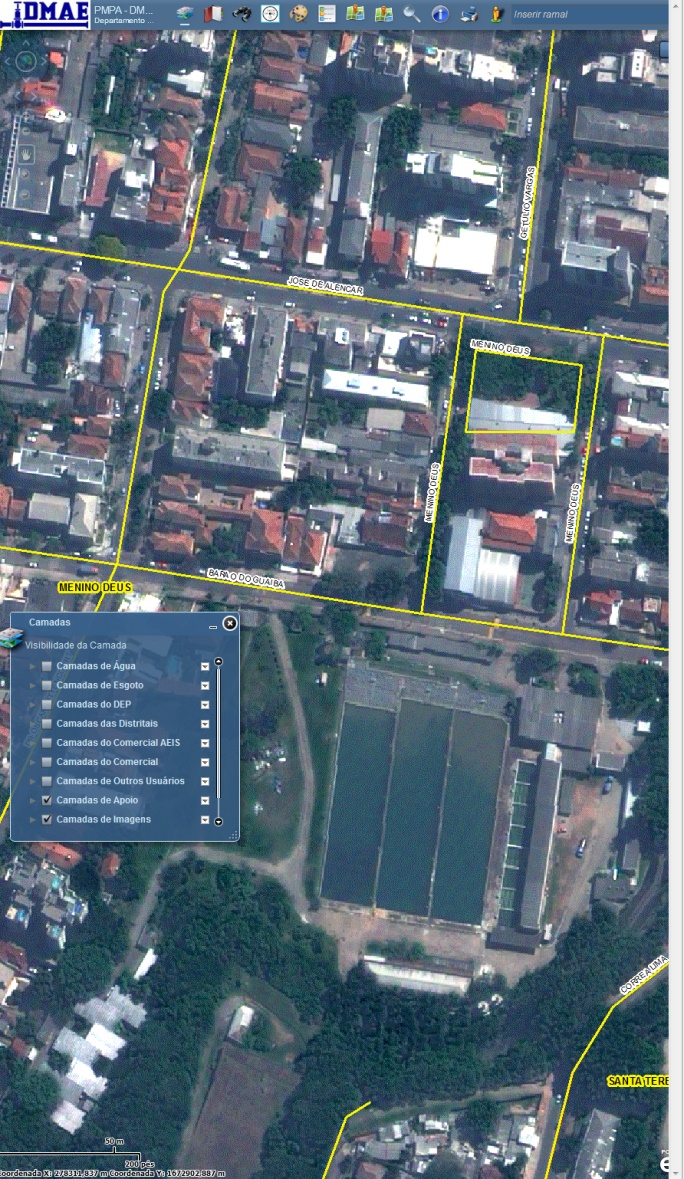 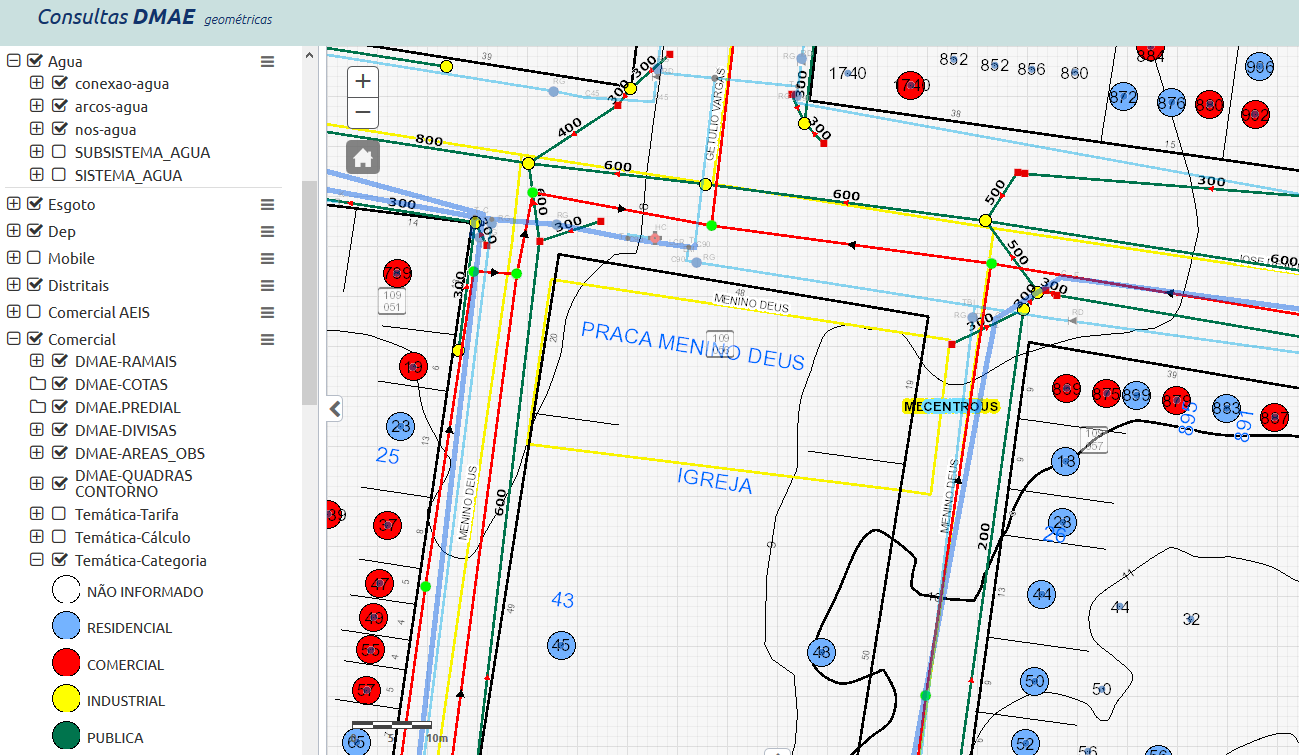 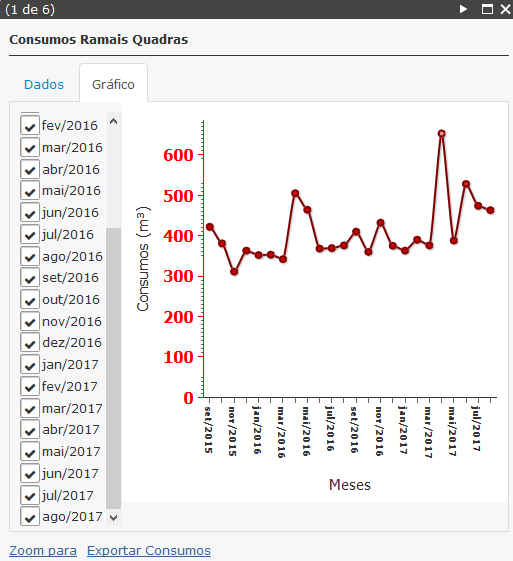 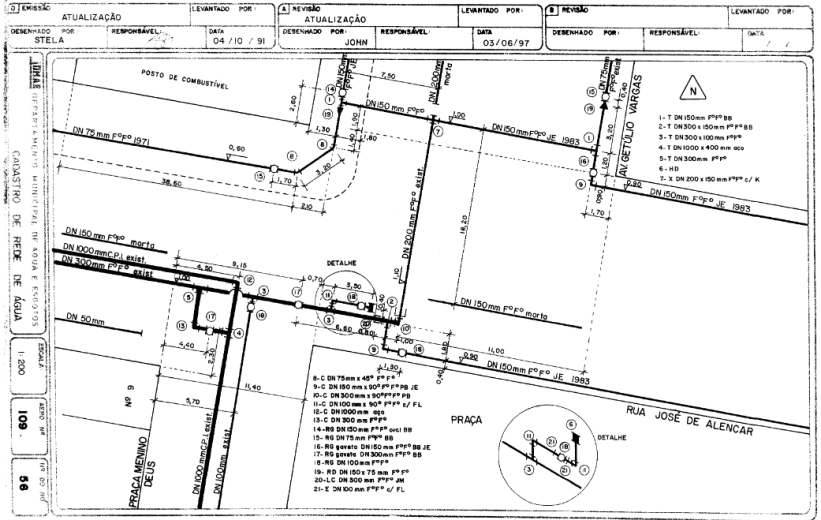 Controle Operacional
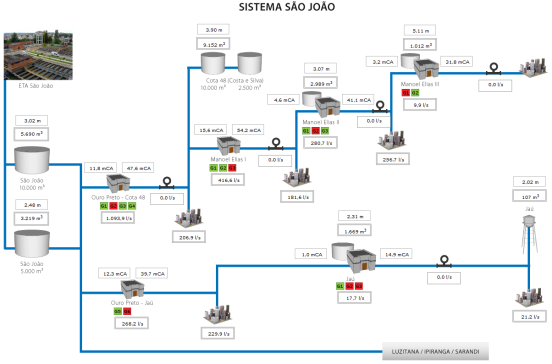 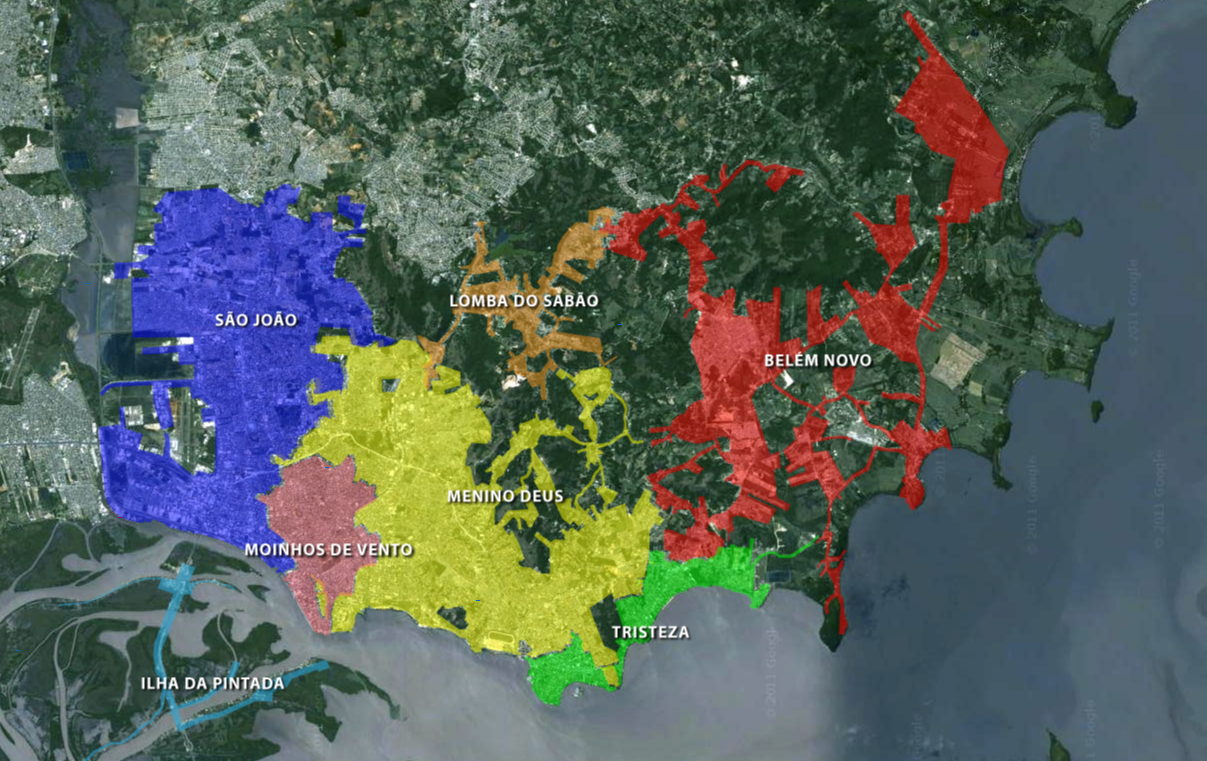 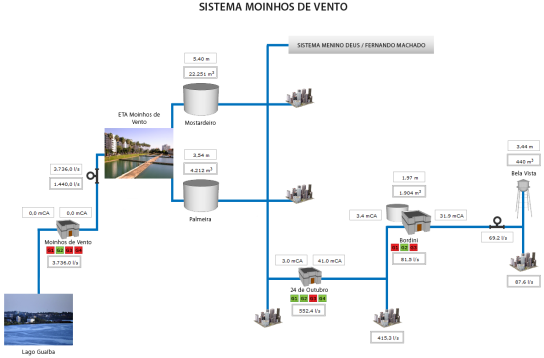 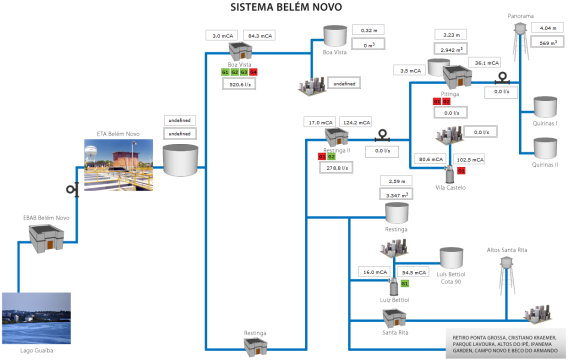 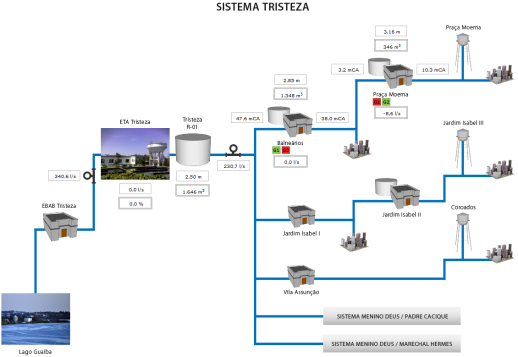 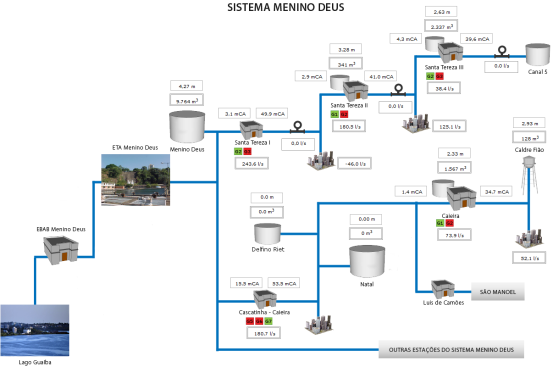 Sistema 156 POA
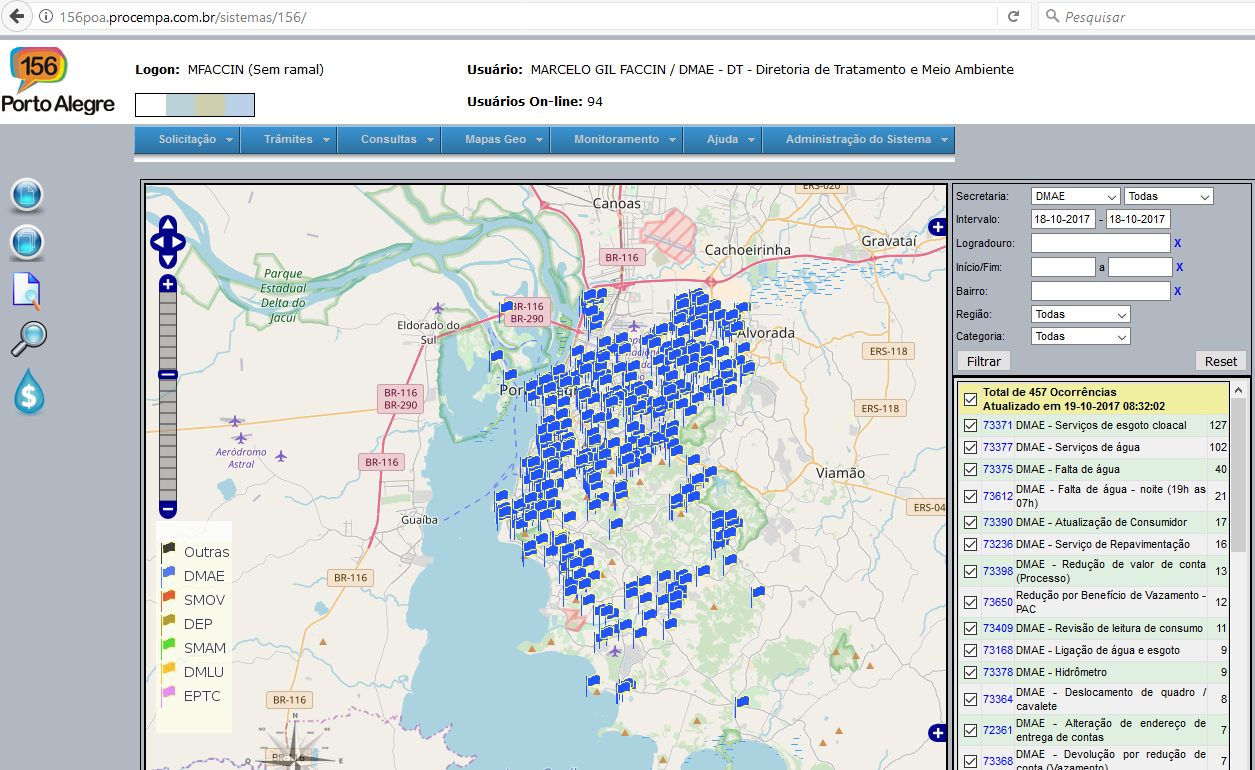 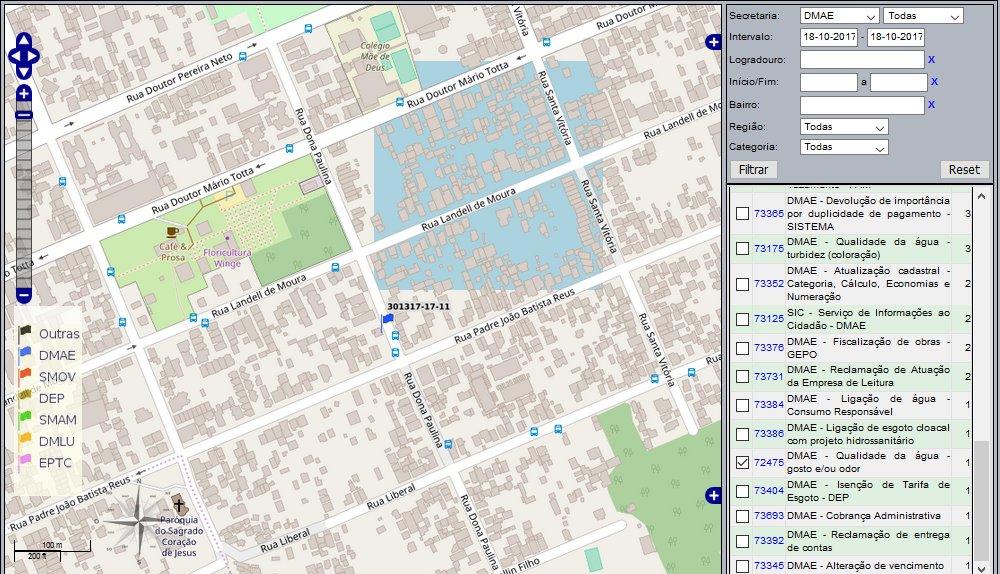 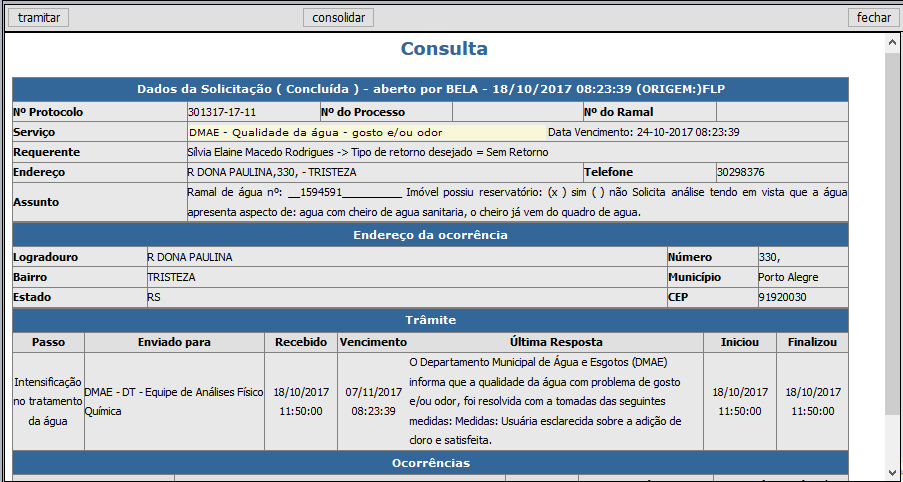 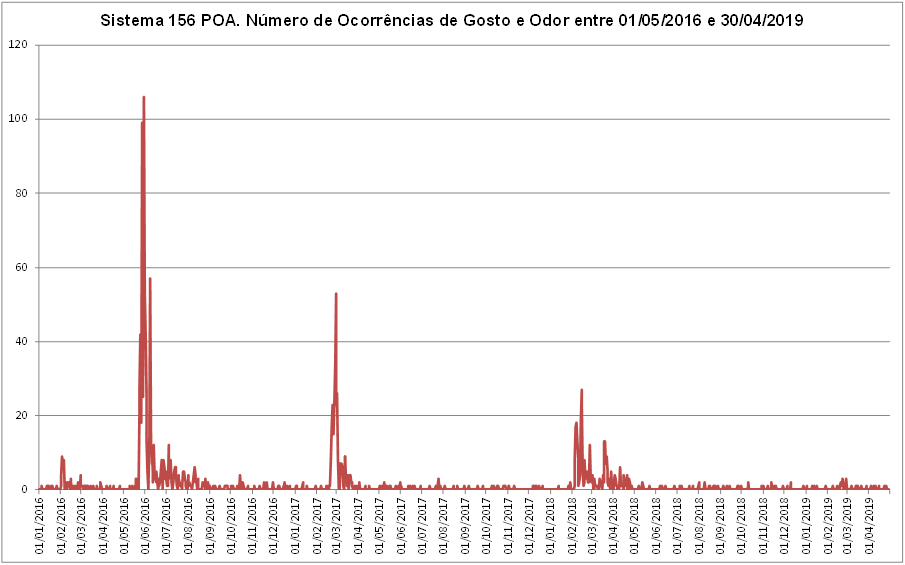 156POA. Registros de Gosto e Odor em 2016
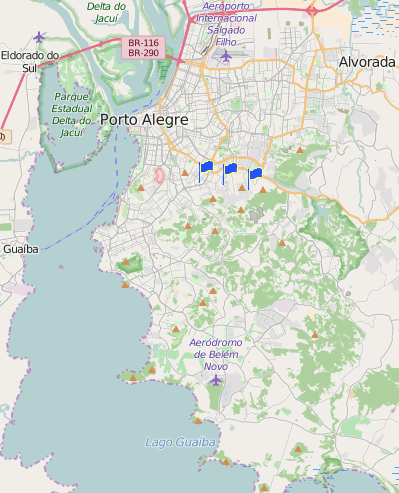 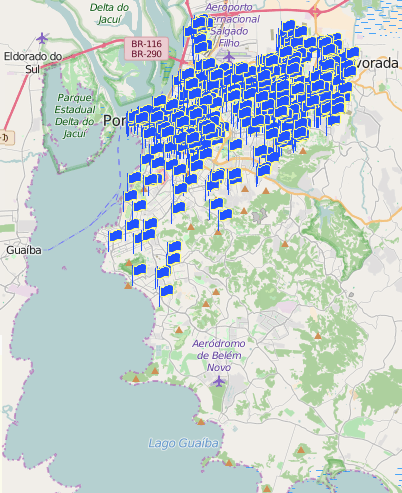 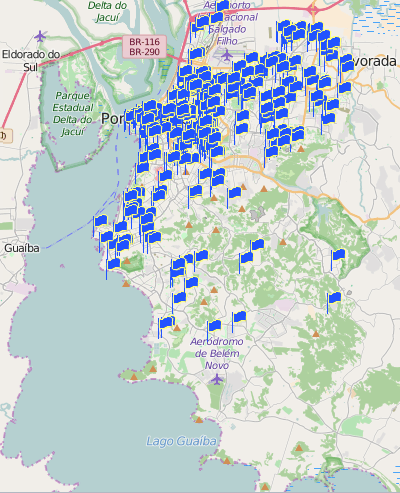 Maio
Abril
Junho
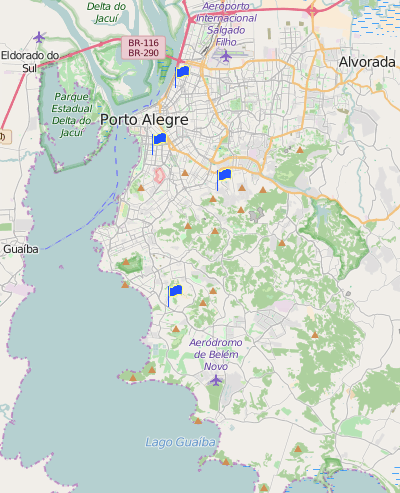 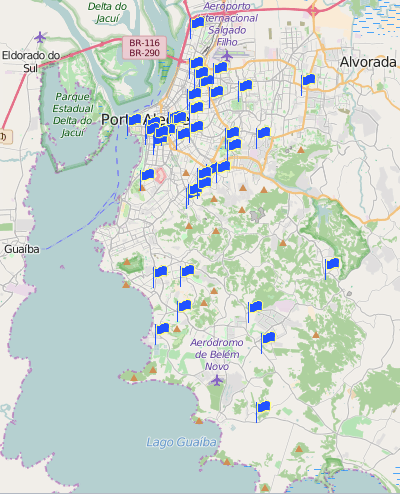 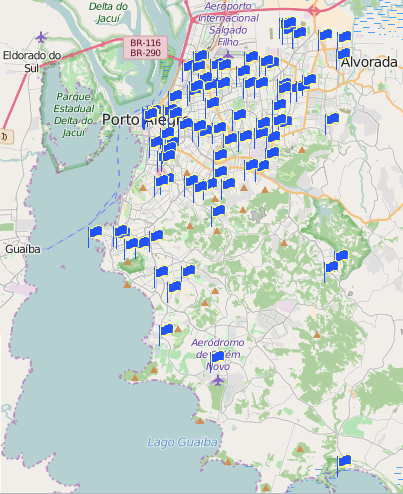 Setembro
Agosto
Julho
Aplicação de Carvão Ativado e Dióxido de Cloro
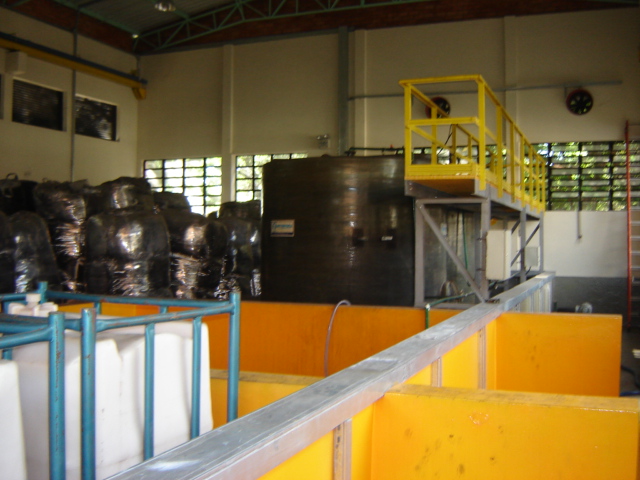 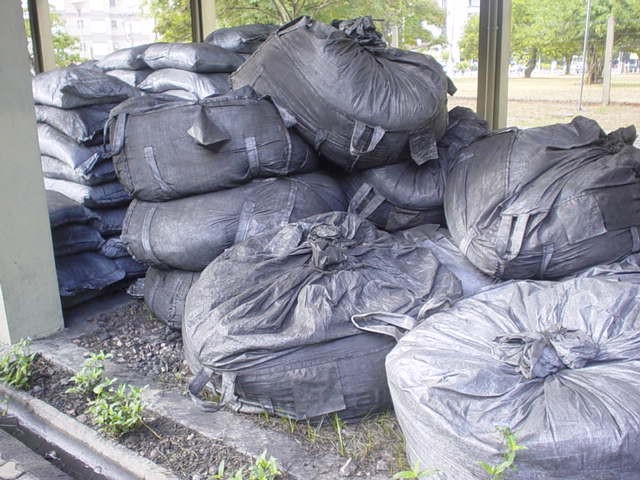 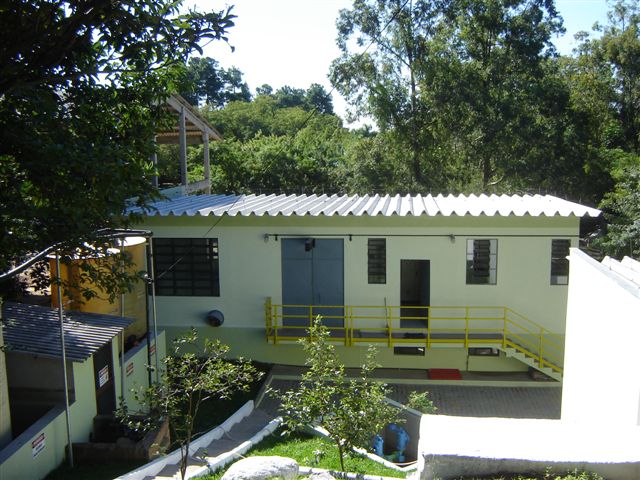 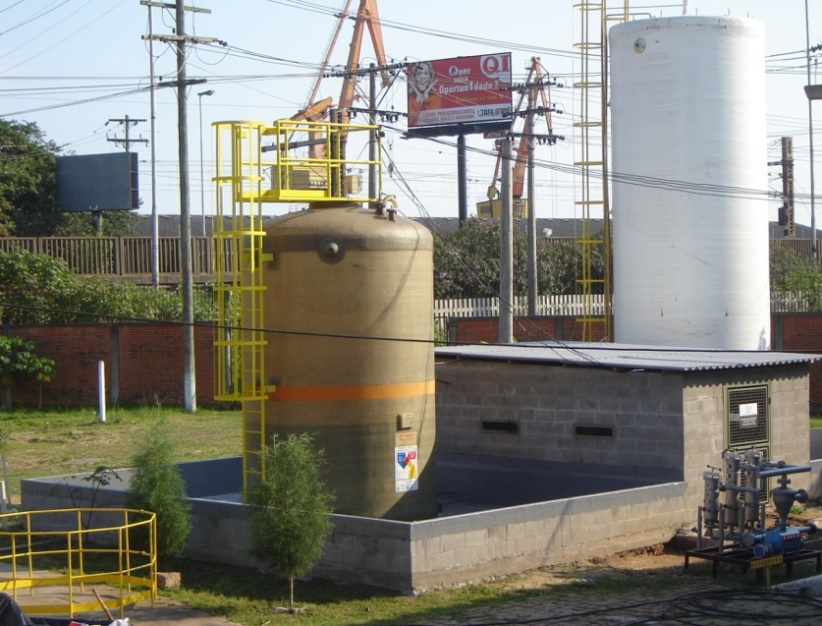 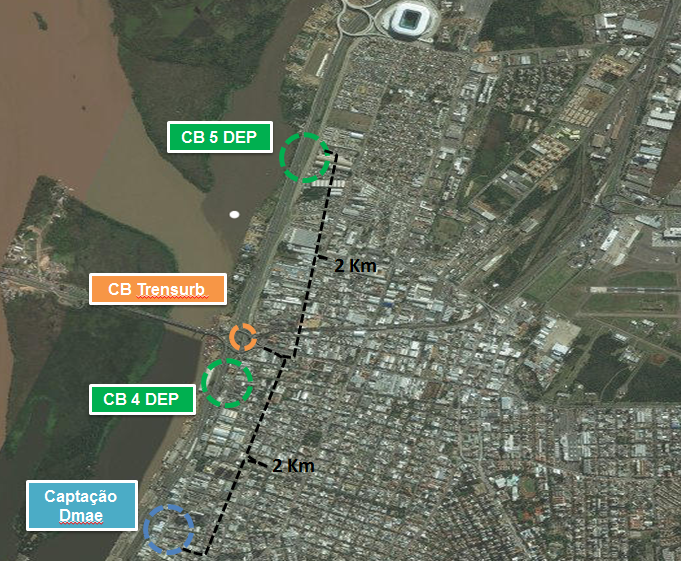 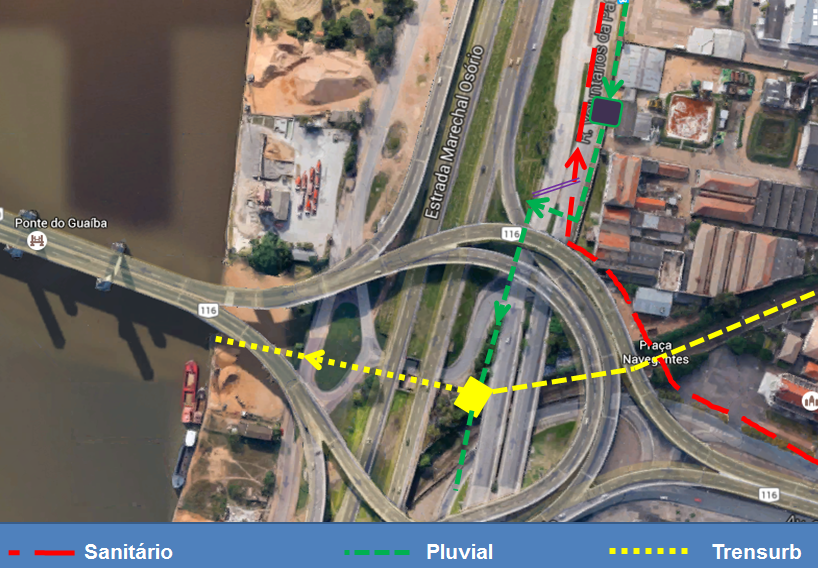 Evento Gosto e Odor 2016
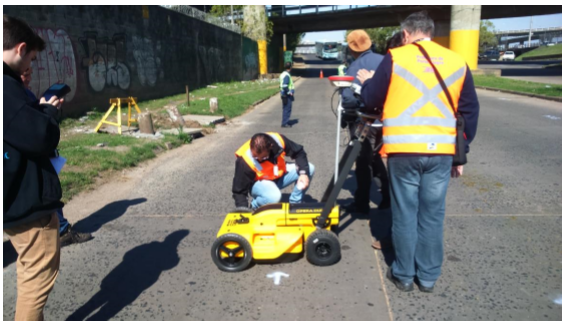 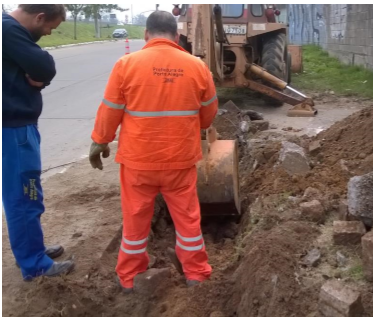 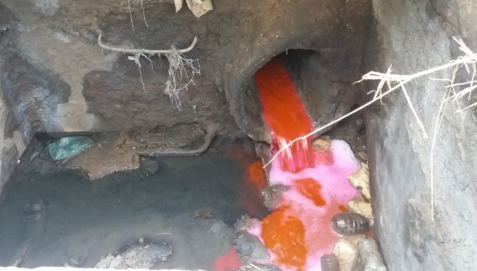 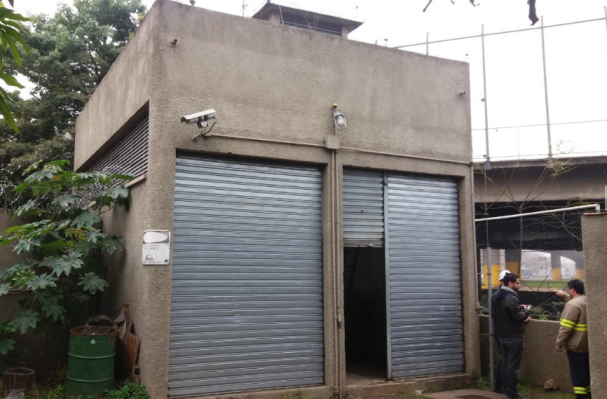 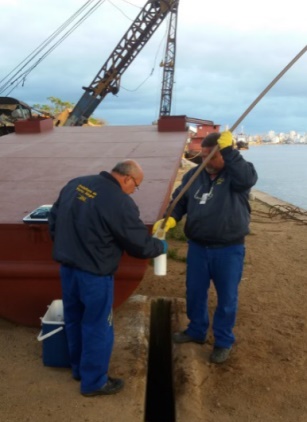 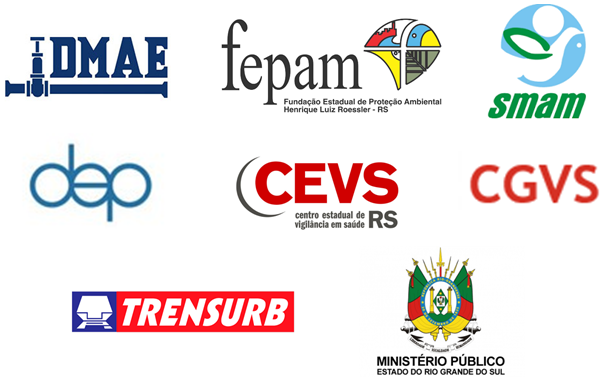 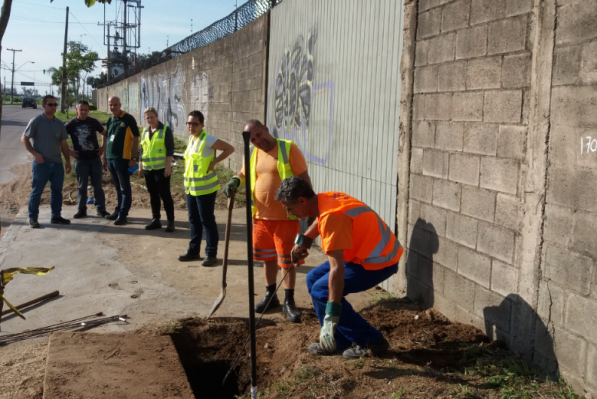 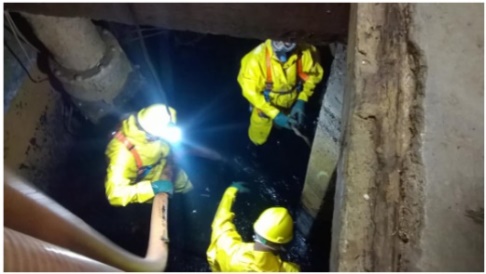 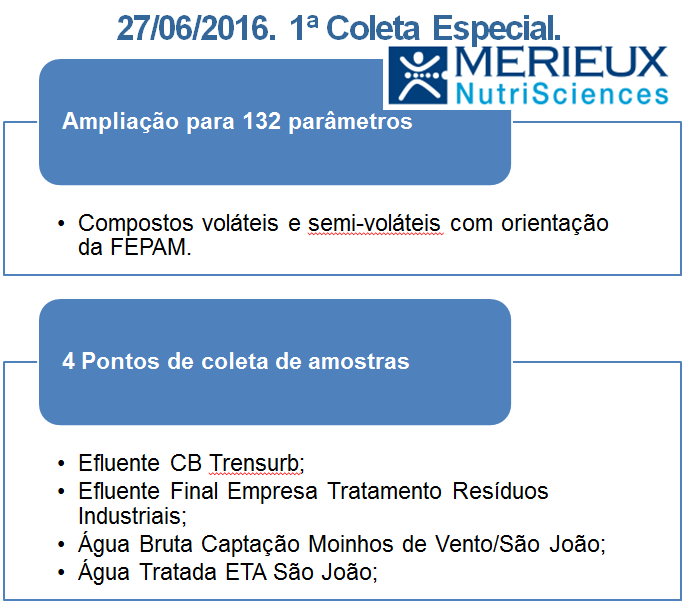 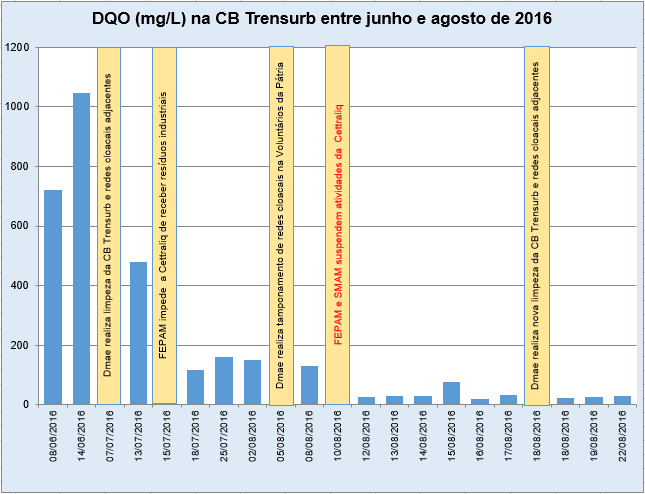 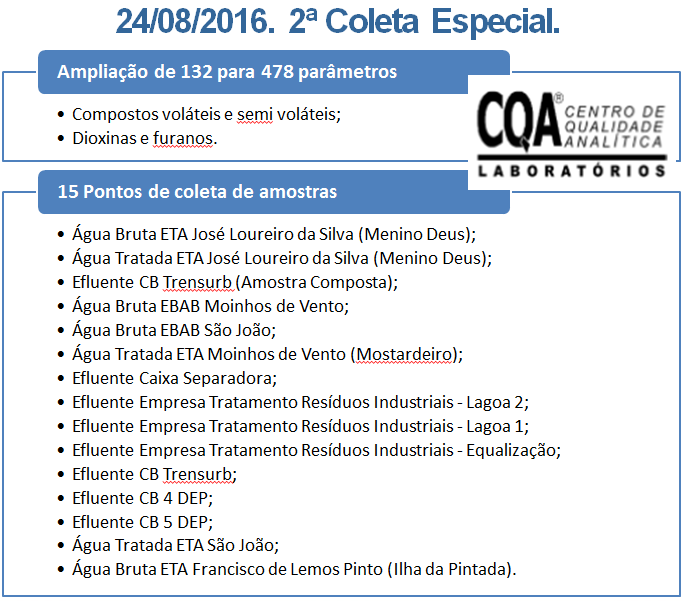 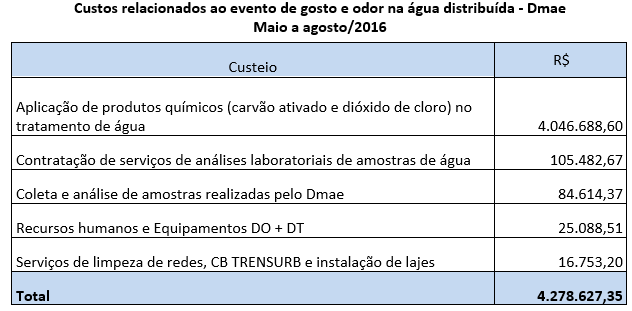 Ação Civil Pública
Evento Gosto e Odor 2017
Diagnóstico Apoio Analítico 2018
Considerações Finais
Como garantir recursos para o Setor Saneamento?

Importância das diferentes visões na revisão da Portaria de Potabilidade:
Reduzir frequência de parâmetros sem resultados analíticos?
Para o Setor Saneamento, é mais significativo a pesquisa científica de poluentes emergentes ou o aumento nos índices de coleta e tratamento de esgotos?
Buscar o apoio da ASSEMAE na razoabilidade da norma!
Informações Complementares
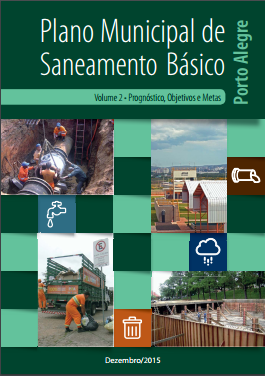 http://lproweb.procempa.com.br/pmpa/prefpoa/dmae/usu_doc/ecos_39_e_ecos_tecnica_final.pdf
Revista ECOS, Dezembro de 2016.
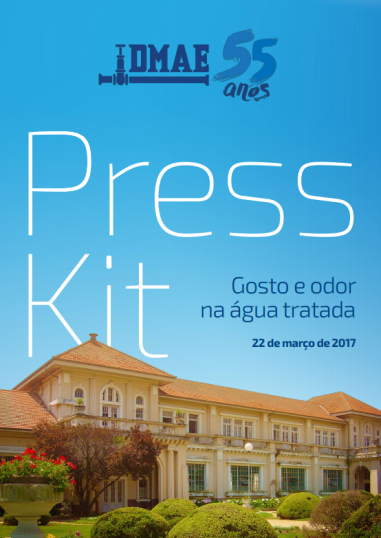 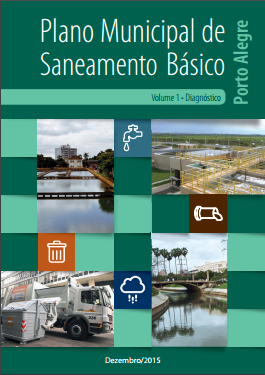 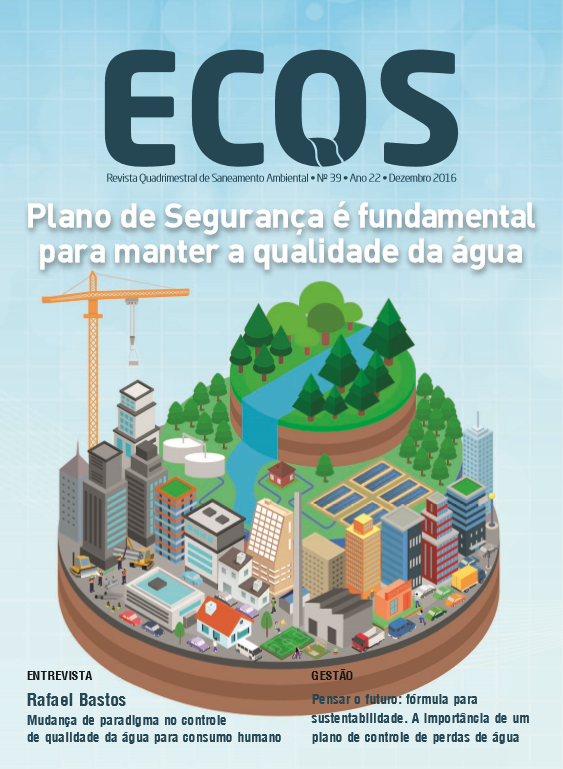 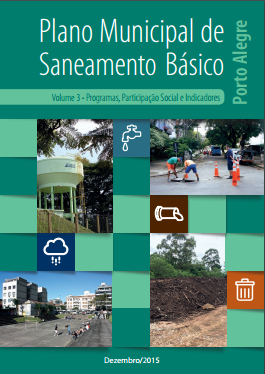 http://lproweb.procempa.com.br/pmpa/prefpoa/dmae/usu_doc/press_kit_revisado.pdf
Press Kit, Março de 2017.
http://www2.portoalegre.rs.gov.br/dmae/default.php?p_secao=352
PMSB, Dezembro de 2015.
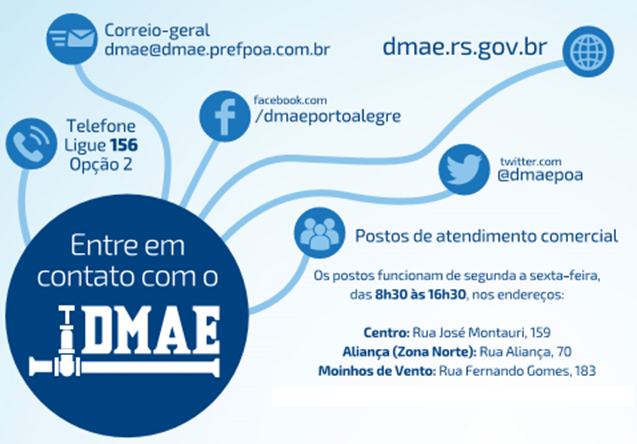